ENTRENAMIENTO DEPORTIVO II:ENTRENAMIENTO FUNCIONAL
PATRONES DE MOVIMIENTO FUNDAMENTALES
Preparado por:
Prof. Edgar Lopategui Corsino,
MA, Fisiología del Ejercicio
Saludmed 2016, por Edgar Lopategui Corsino, se encuentra bajo una licencia "Creative Commons", 
de tipo: Reconocimiento-NoComercial-Sin Obras Derivadas 3.0.  Licencia de Puerto Rico.  
Basado en las páginas publicadas para el sitio Web: www.saludmed.com.
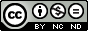 PATRONES DE MOVIMIENTO FUNDAMENTALES
Concepto:
Primeros movimientos de los cuales se derivan los movimientos de destrezas   
Movimientos que involucran una o más articulaciones
Representan la base para el ulterior desarrollo de destrezas deportivas
PATRONES DE MOVIMIENTO FUNDAMENTALES
Clasificación:
Locomotores
No Locomotores
Manipultativos
PATRONES DE MOVIMIENTO FUNDAMENTALES
Locomotores:
Descripción/Concepto:
Acción de Traslación
Mover el Cuerpo
Ejemplos:
Arrastrarse, gatear, rodar, caminar, correr, brincar, deslizarse, galopar y combinaciones de los mismos
PATRONES DE MOVIMIENTO FUNDAMENTALES  - Locomotores -* Caminar *
El cuerpo anda erguido y cómodo
Los brazos se mueven libremente en dirección opuesta a los pies
Se transfiere el peso del cuerpo de un pie a otro durante la traslación de todo el cuerpo
Se mantiene siempre un pie en contacto con el suelo
PATRONES DE MOVIMIENTO FUNDAMENTALES  - Locomotores -* Correr *
El cuerpo levemente inclinado hacia alfrente
La rodillas se flexionan y se llevan hacia arriba y atrás
Los brazos cómodamente flexionados a nivel del codo
Los brazos se balancean hacia alfrente y atrás, alternando con los pies
Los pies hacen contacto con el suelo, primero en la parte delantera del pie
Se transfiere el peso del cuerpo de un pie a otro a medida que se progresa
Existe una fase donde ambos pies pierden el contacto con el suelo
PATRONES DE MOVIMIENTO FUNDAMENTALES  - Locomotores -* Alcanzar *
Por lo general, preceden unos pasos de carrera antes de efectuarse el paso de alcance
El despegue es de un pie y el aterrizaje es del pie opuesto
Se transfiere el peso del cuerpo de un pie a otro mientras se progresa
La pérdida de contacto de ambos pies con el suelo es más prolongada que el correr
Se flexiona el pie que tiene el peso del cuerpo y se empuja, a la vez que se estira la parte delantera del pie libre para dar un paso tomando más espacio que el caminar
Los brazos se extienden para ayudar a mantener el balance
PATRONES DE MOVIMIENTO FUNDAMENTALES  - Locomotores -* Saltar *
El peso del cuerpo recae sobre un pie, mientras el otro flexiona la rodilla
El cuerpo se empuja para elevarse y caer en el mismo pie
Los brazos se mueven hacia arriba
El aterizaje se inicia en los dedos, luego en la parte delantera del pie, para eliminar todo el peso del cuerpo en el pie completo
PATRONES DE MOVIMIENTO FUNDAMENTALES  - Locomotores -* Brincar *
Las caderas, las rodillas y los tobillos se flexionan
Los brazos se mueven hacia atrás, abajo, alfrente y arriba
Se eleva el cuerpo tomando impulso con los dos pies
El cuerpo se suspende en el aire momentáneamente para luego caer en ambos pies con las rodillas flexionadas
El aterrizaje es en la parte delantera del pie, hasta terminar en todo el pie
PATRONES DE MOVIMIENTO FUNDAMENTALES  - Locomotores -* Saltar vs. Brincar *
Brincar:
Implicar ejecutar un impulso vertical, donde el cuerpo se despega del suelo. 
El despeque y aterrizaje coinciden en el mismo lugar.
Saltar:
Implicar ejecutar un impulso vertical y horizontal, donde el cuerpo se despega del suelo.
El despeque y aterrizaje son diferentes.
Durante la acción motriz de saltar, el centro de gravedad del cuerpo  desarrolla una parábola en el aire
El saltar es, pues, un brinco traslatorio.
Por lo regular, el saltar representa una destreza motora más avanzada, común en los deportes
PATRONES DE MOVIMIENTO FUNDAMENTALES  - Locomotores - Combinados-* Galopar *
El peso del cuerpo está inicialmenmte sobre un pie al frente
Al traer el otro pie al frente se traslada el peso del cuerpo a ese pie
Se salta en el pie que dirige
PATRONES DE MOVIMIENTO FUNDAMENTALES  - Locomotores - Combinados-* Deslizarse *
Se mantienen las rodillas flexionadas y se da un paso al lado
Se arrastra rápidamente el otro pie para dar un salto y distribuir el peso del cuerpo en ambos pies
Los brazos se mantienen a los lados levemente levantados
PATRONES DE MOVIMIENTO FUNDAMENTALES  - Locomotores - Combinados-* Saltitos (Skips) *
Progresar al cambiar el peso del cuerpo de un pie a otro, saltando en uno y otro pie alternadamente
Los brazos flexionados se mueven hacia arriba libremente
PATRONES DE MOVIMIENTO FUNDAMENTALES  - Locomotores – Combinados -* Pivote *
Objetivo:
Cambiar de dirección en un lugar fijo
Se mantiene un pie como base de apoyo (pie base)
Se empuja con el otro pie hacia la dirección deseada
El pie base gira y el otro pie empuja con la yema de los dedos
Las rodillas se mantienen flexionadas
PATRONES DE MOVIMIENTO FUNDAMENTALES  - Locomotores – Combinados -* Evadir *
Objetivo:
Evitar un oponente
Se deben flexionar las rodillas, inclinar el cuerpo hacia otra dirección para evadir o moverse hacia la nueva dirección
PATRONES DE MOVIMIENTO FUNDAMENTALES
No Locomotores:
Descripción/Concepto: 
Acciónes en un solo lugar
Mueve el cuerpo alrededor de un punto 
Ejemplos:
Doblar, estirar, torcer, virar y combinaciones de los mismos
PATRONES DE MOVIMIENTO FUNDAMENTALES  - No Locomotores -* Doblar *
Flexionar una parte del cuerpo
Como resultado, dos partes adyacentes del cuerpo se unen
PATRONES DE MOVIMIENTO FUNDAMENTALES  - No Locomotores -* Estirar *
Extender una o más partes del cuerpo
PATRONES DE MOVIMIENTO FUNDAMENTALES  - No Locomotores -* Halar *
Objetivo:
Mover o arrastrar un objeto hacia el cuerpo
Las rodillas se flexionan y el cuerpo se inclina levemente hacia el frente.
Brazos inicialmente extendidos
Al halar, se flexionan los codos y las muñecas, mientras el cuerpo se yergue
PATRONES DE MOVIMIENTO FUNDAMENTALES  - No Locomotores -* Empujar *
Objetivos:
Mover un objeto y separarlo del cuerpo
Mover el cuerpo, separándolo del objeto
Determinante de la mecánica:
La magnitud de la fortaleza muscular requerida 
Pueden emplearse los, pies, hombros, caderas, muñecas, brazos o una combinación de éstos
Se flexiona la parte del cuerpo a usarse
Al empujar se estira la parte antes flexionada
PATRONES DE MOVIMIENTO FUNDAMENTALES  - No Locomotores -* Levantar *
Objetivos:
Levar o cambiar un objeto de un nivel a 
Involucra empujar o halar un objeto en direección vertical hacia arriba
PATRONES DE MOVIMIENTO FUNDAMENTALES  - No Locomotores -* Mecer *
Involucra una o más partes del cuerpo
Se ejecuta en forma circular o perpendicular con relación a una base fija
PATRONES DE MOVIMIENTO FUNDAMENTALES  - No Locomotores -* Virar *
Movimiento circular del cuerpo como una unidad o segmentos de éste en el espacio
PATRONES DE MOVIMIENTO FUNDAMENTALES  - No Locomotores -* Torcer *
Movimiento de una parte del cuerpo alrededor de su eje, a nivel de las articulaciones (coyunturas)
Segmentos del cuerpo que puede incluir:
Tronco
Cuello
Hombros
Caderas
Muñecas
PATRONES FUNDAMENTALESDE MOVIMIENTO
Manipulativos:
Descripción/Concepto: 
Acciones con Manos
Empleando un Objeto 
Ejemplos:
Lanzar, atrapar, patear, halar, batear, empujar, levantar un objeto
PATRONES DE MOVIMIENTO FUNDAMENTALES  - No Locomotores -* Lanzar *
Determinantes para el éxito de este movimiento:
La velocidad
La distancia
La dirección
Medidas para dominar estos factores:
Conocimiento o teoría (mecánica) de este movimiento
La cantidad de práctica o experiencia previa para llevar a cabo el movimiento de lanzar
Variantes o formas de lanzar:
Lanzada por encima del brazo
Lanzado por debajo del brazo
Lanzado por el lado del brazo
Lanzar hacia arriba y hacia abajo
PATRONES DE MOVIMIENTO FUNDAMENTALES  - No Locomotores: Lanzar - * Lanzar por Encima del Brazo *
Se ubica el lado izquierdo del cuerpo en dirección al blanco
Se concentra el peso del cuerpo en el pie izquierdo
La mano derecha agarra la bola con los dedos y va hacia atrás con el codo flexionado formando nun ángulo a nivel del hombro
La bola sube al nivel de la oreja
Se gira el cuerpo hacia atrás
Se lanza la bola extendiendo el codo y soltándola con un movimiento de la muñeca
A la vez que se da un paso al frente con el pie derecho pasando el peso del cuerpo a este pie
En dodo momento se dbe mirar al blanco
PATRONES DE MOVIMIENTO FUNDAMENTALES  - No Locomotores: Lanzar - * Lanzar por Debajo del Brazo *
El ejecutante se encuentra de pie, frente al blanco
La bola descansa en la mano de lanzar (e.g., derecha), al frente, a nivel de la cintura
El brazo de lanzar (derecho) estirado se lleva atrás y se gira el cuerpo a la derecha, mientras el peso se pasa al pie derecho
El brazo se mece hacia el frente, a la vez que se da un paso hacia adelante con el pie izquierdo
La bola se suelta cuando está a nivel del blanco al que se quiere tirar
El brazo izquierdo se mueve atrás para recuperar el balance
PATRONES DE MOVIMIENTO FUNDAMENTALES  - No Locomotores: Lanzar - * Lanzar por el Lado del Brazo *
Cuerpo colocadp de frente al blanco
Se sostiene la bola con los dedos de la mano de lanzxar (e.g., derecha) al lado derecho del cuerpo
El lanzador gira el cuerpo hasta quedar con el lado izquierdo en dirección al blanco
El peso del cuerpo pasa al pie derecho, colocando atrás, mientras el brazo derecho se mece atrás y queda en forma horizontal
Se lanza la bola llevando el brazo derecho al frente, a la vez que el peso del cuerpo se cambia al pie izquierdo
PATRONES DE MOVIMIENTO FUNDAMENTALES  - No Locomotores: Lanzar - * Lanzar hacia Arriba *
Un pie ligeramente delante del otro
Se agarra la bola con las dos manos a nivel de las rodillas y brazos
Se lanza la bola hacia arriba
En todo momento se debe mantener la vista en el punto a donde se va a lanzar
PATRONES DE MOVIMIENTO FUNDAMENTALES  - No Locomotores: Lanzar - * Atrapar *
Un pie ligeramente delante del otro.
El peso del cuerpo distribuído en la parte delantera del pie
Las caderas y las rodillas levemente flexionadas
Recibir la bola en la palma de la mano
Ceder el cuerpo y los brazos hacia atrás, transfiriendo el peso del cuerpo hacia la parte trasera del pie
En todo momentro se debe mantener la vista en la bola.
Si la bola viene más arriba de la cintura:
 Los dedos de la mano deben señalar en dirección hacia arriba
Si la bola viene más abajo de la cintura:
 Los dedos de la mano deben apuntar hacia abajo
PATRONES DE MOVIMIENTO FUNDAMENTALES  - No Locomotores: Lanzar - * Batear *
Se ubica el lado izquierdo del cuerpo en dirección al blanco
Se transfiere el peso del cuerpo de un pie a otro al golpear el objeto con el bate
Se debe mantener la vista en el objeto y pegarle debajo del centro, efectuando un movimiento de atrás hacia al frente.
Finalmente, se gira el cuerpo al batear y se debe seguir su moviento natural
PATRONES DE MOVIMIENTO FUNDAMENTALES  - No Locomotores: Lanzar - * Patear *
Se asume una posición con el pie ligeramente al frente, con la bola al lado izquierdo, frente al pie izquierdo
Flexionar el cuerpo un poco hacia alfrente, hasta colocar la bola encima del dedo grande y pegarle
Mover el brazo opuesto para mantener el balance, mientras se extiende la pierna en dirección al blanco deseado
PATRONES DE MOVIMIENTO FUNDAMENTALES  - No Locomotores: Lanzar - * Rebotar la Bola *
De pie, se toma una posición cómoda con un pie hacia adelante
Al rebotar la bola se debe cambiar el peso al pie del frente, inclinando un poco el cuerpo en esa dirección
Empujar la bola hacia abajo con la yema de los dedos
Mantener la vista siempre alta para poder ver hacia el frente